Defeating the Stigma of Analytics
By: Johnny Carver
About Me
Twitter: @CarverJohnny
Experience:
Manager of Basketball Analytics -- Arkansas Mens’ Basketball
Basketball Operations Intern -- Indiana Pacers
Basketball Analytics Consultant – multiple NBA organizations
Basketball Player Development Intern – IMPACT Basketball in Las Vegas
Author of Ranketology: A New Way of Determining Basketball’s Greatest Player
Graduated from University of Arkansas’ Walton College of Business
Minor in Business Analytics
Incoming Law Student at the University of Miami (JD/L.L.M. Sports Law)
Ranketology: A New Way of Determining Basketball’s Greatest Player
Released in January of 2015
Updated through 2013-14 NBA season
Available on…
Amazon
iBooks
Amazon Kindle
What this Aims to Accomplish
Explain how to speak the sports language 
And relay important findings to those w/o an analytical background
Suggestions to defeating the stigma of analytics 
Comes from a breakdown in communication
This disconnect is largely generational
I think the onus is largely on the analytics community
Communication skills are essential to mending the disconnect
If no one is listening to you, what you do won’t matter.
Be Humble
Many coaches and scouts in your sport have more experience
Sports Analytics are relatively new
Modern sports analytics are less than two decades old and are still evolving
Ex. Defensive metrics in basketball
Sometimes, numbers can’t measure everything
“Numbers can’t measure a player’s heart”
Numbers can give you the WHAT, but not always the WHY
Coaches are the best resource for the WHY.
Irregularities in statistics for a given matchup can be explained by the strategy of the game 
Bottom Line: you are there to help them
How to Approach?
Let them know that you don’t have all the answers, nor do you think you do
One of the biggest hesitations from sports personnel outside of the analytics community is the fear of being replaced 
You are there to help. Let them know that. 
Ask them what they’re interested in learning about, and follow up with it
Take Notes
Ask more questions than you give theories or solutions
Ease into giving suggestions on strategy
Gain Experience
You don’t have to have played the sport that you work in, but it certainly helps
Become a collegiate team manager
If not possible, be around the sport
Pick the brain of sports/basketball minds
Watch film
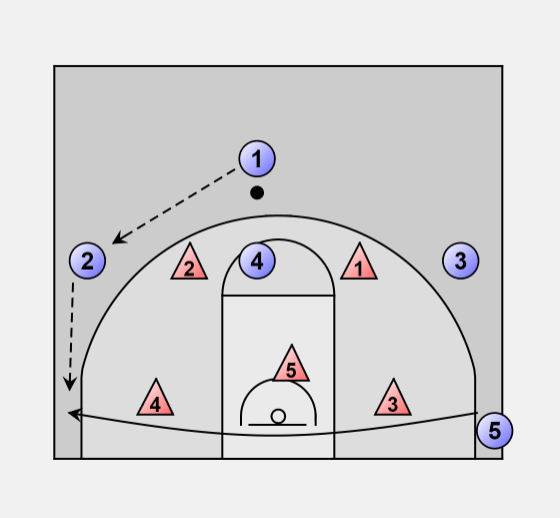 Source: jes-basketball.com
Explain Your Findings
If you can’t explain something to a Kindergartener, you don’t understand it yourself 
Don’t be so wordy
Not everyone understands analytical processes, nor do they care
Simplify your findings
Give more detail when asked
Make handouts simple
Players can only handle so much
Give the most important information and let them take it from there
I Don’t Know
“I don’t know” is an acceptable answer
Not every question or problem has an answer
Make sure everyone understands that
It’s better to state that you don’t know than to make suggestions based on insignificant evidence
Review
Be Humble
Numbers can give you the WHAT, but not always the WHY. Coaches are the best resource for the WHY
How You Approach Them
Let them know that you don’t have all the answers and that they’re essential to the process
Gain Experience in Your Sport
Get involved with a team
Watch Film
Find a Mentor
Learn How To Explain Things Simply
If you can’t explain something to a Kindergartener, you don’t understand it yourself
“I don’t know” is an acceptable answer